Gyermekkori csípőbetegségek
Dr. Szőke György 
Semmelweis Egyetem Ortopédiai Klinika
Epiphyseolysis capitis femoris
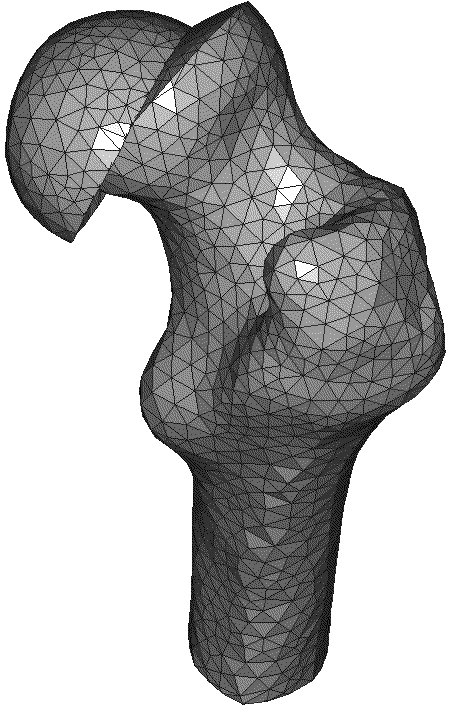 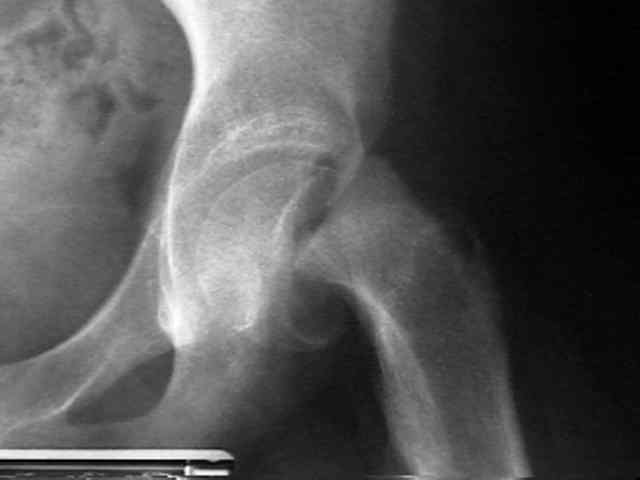 Slipped Capital Femoral Epiphysis
Definíció
A femur epiphysis a növekedési porcnak megfelően történő elmozdulása a metaphysisen a serdülőkori gyors növekedési periódusban. 

Az epiphysis az acetabulumban marad (rögzíti a lig. ter. cap.), míg a metaphysis kifelé és felfelé rotálódik.
Epiphyseolysis capitis femoris
Az egyik azon kevés (gyermek)ortopédiai betegségek közül, mely: 
sürgősségi ellátást és 
relative sürgős műtéti kezelést igényel!
Slipped Capital Femoral Epiphysis
Első leírás
Ambroise Paré			1572

Első patológiai leírás :

Müller					1888
Kocher					1894
		Hofmeister
[Speaker Notes: Mikropolous et al. documented a progression in the slope of physis from birth through adolescence and increased slope in SCFE patients.]
Slipped Capital Femoral Epiphysis
Epidemiológia
Sex : boys/girls : 2/1    (3/1)
Előfordulás : 8/100.000,  (2-13/100.000)
Életkor : fiúk : 11-16 év 
		        lányok : 9-13 év

A diagnosis előtti tünetek időtartama : 0-3 hét : 14%,            1-3 hónap : 30%,            3-5 hónap : 30%,       6-12 hónap : 12%, több mint egy év : 14%
Testsúly : 47%  >95th percentile, 64% >90th percentile, 
                      93%  >50th percentile
Oldaliság : Bal/Jobb : 1,5/1    (2/1)
Kétoldali : 20-80% ? 
Egyéb betegség : 5 %
Sprengel’s figure
[Speaker Notes: Mikropolous et al. documented a progression in the slope of physis from birth through adolescence and increased slope in SCFE patients.]
Diagnosztika
Típusos fizikális jelek: 
Térd-, comb- és csípőfájdalom 
Sántítás kirotált alsó végtaggal  

Ezeket a jeleket sokszor félremagyarázzák (pl. a térdpanaszok miatt történik a térd alaposabb kivizsgálása és kezelése). Emiatt az epiphyseolysis diagnózissok esetben heteket, hónapokat késik.. 
Minél később történik meg a korrekt diagnózis felállítása, annál inkább elcsúszik a femurfej-epiphysis, mely azután már csak lényegesen nagyobb és megterhelőbb műtéti megoldást igényel, valamint a szövődmények előfordulása is lényegesen magasabb lesz (avascularis necrosis)!
Diagnosztika
Drehmann-tünet:
A csípő hajlítása csak kirotáció és enyhe abduktio mellett vihető ki = hajlításkor automatikus csípőkirotáció 

Az érintett csípőben kirotációs kontraktúra               (berotáció nem kivitelezhető).
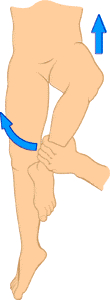 Slipped Capital Femoral Epiphysis
Klein’s original figure
Etiológia
Biomechanikai



Biokémiai
Locus et tempus minores resistentiae
[Speaker Notes: Mikropolous et al. documented a progression in the slope of physis from birth through adolescence and increased slope in SCFE patients.]
Slipped Capital Femoral Epiphysis
Anatómiai és élettani sajátosságok
A periosteum vastagságának csökkenése a csontos érés idejére
Az elcsúszás a serdülőkori növekedési hullám csúcspontjához kötött
A fej-nyak területének retroversiója
A femur növekési porcának fokozatos	
	ferdülése
Kövérség ! ( > 97 percentile)
[Speaker Notes: Mikropolous et al. documented a progression in the slope of physis from birth through adolescence and increased slope in SCFE patients.]
Slipped Capital Femoral Epiphysis
Anatómiai és élettani sajátosságok
Greater
trochanter
Epiphysis
Epiphyses detached
posterior view
Posterior view
Slipped Capital Femoral Epiphysis
Anatómiai és élettani tulajdonságok
A femur proximális physisének változóan hullámzó jellege
Az antilop distalis femur physise.
Slipped Capital Femoral Epiphysis
Az erőhatások tipusának megfelelően érzékeny szövettani régiók a physisben
EPIHYSIS
PHYSIS
Germinal
TENSION
Columnation
SHEAR
Hypertrophic
COMPRESSION
Ossification
METAPHYSIS
Slipped Capital Femoral Epiphysis
A hypertrophiás zónára ható lokális és szisztémás hormonok és növekedési faktorok
Systemic Factors
Local Factors
PTH
Insulin
Vit. C
GH
Transforming Growth Factor
Prostaglandin
Shear
Hypertrophic Zone
Androgens
Estrogens
Calcitonin
Slipped Capital Femoral Epiphysis
Egyéb betegségek, melyek epiphyseolysis capitis femorishoz vezethetnek
5%  

Endocrin betegségek :
Hypothyroidismus, hypopituitarismus (növekedési hormon kezelés), hyperparathyreoidismus

Radioterápia a medence területén :
Wilms tumor, rhabdomyosarcoma, neuroblastoma

Renal osteodystrophy
[Speaker Notes: Mikropolous et al. documented a progression in the slope of physis from birth through adolescence and increased slope in SCFE patients.]
Slipped Capital Femoral Epiphysis
Az epiphyseolysis cap. fem. klasszifikációja
Radiologiai :


Százalékban :



Fokokban :
33% slip
50% slip
Post
Ant
[Speaker Notes: Mikropolous et al. documented a progression in the slope of physis from birth through adolescence and increased slope in SCFE patients.]
Slipped Capital Femoral Epiphysis
Az epiphyseolysis cap. fem. klasszifikációja
Radiológiai :
Klein’s vonal

(Armin Klein, 1953)
Slipped Capital Femoral Epiphysis
Az epiphyseolysis cap. fem. klasszifikációja
Stabil – Instabil :

Stabil elcsúszás : terhelni képes a beteg 
	AVN ráta : 8-10%,  jó eredmény : 96%

Instabil elsúszás : a beteg nem képes terhelni 
	AVN ráta : 45-48%, jó eredmény : 47%

Az akut elcsúszások 45%-a stabil, míg 55%-a instabil. 
A prognosis a stabilitással korrelál inkább, mint a tünetek időtartamával.
[Speaker Notes: Mikropolous et al. documented a progression in the slope of physis from birth through adolescence and increased slope in SCFE patients.]
Slipped Capital Femoral Epiphysis
MRI
SCFE in a 12 years old boy. 
Coronal fat suppressed T2-weighted image shows the area of physeal abnormality as a high-signal-intensity region.
Slipped Capital Femoral Epiphysis
Kezelés
A kezelés célja minél előbb stabilizálni az epiphysist a nyakon, megelőzni a további elcsúszást. 
	(Csökkenteni az elcsúszás mértékét, ha lehet. ???)
	Meglőzni a komplikációkat (AVN, chondrolysis)

Mindig sebészileg kell megoldani
[Speaker Notes: Mikropolous et al. documented a progression in the slope of physis from birth through adolescence and increased slope in SCFE patients.]
Slipped Capital Femoral Epiphysis
Kezelés
Krónikus/Stabil : In situ rögzítés csavarral (> 60% : triplanar osteotomies, Ne végezzünk subcapitális osteotomiát.

Akut a krónikuson/Instabil : In situ rögzítés csavarral (esetleg óvatos !!!!! repozícós kisérlet, de inkább nem) + később ha kell triplanásis osteotomia

Akut/Instabil : Nagyon óvatos repozíciós kísérlet, csavaros epiphyseodesissel.
[Speaker Notes: Mikropolous et al. documented a progression in the slope of physis from birth through adolescence and increased slope in SCFE patients.]
Slipped Capital Femoral Epiphysis
A csakis in situ rögzítést hirdetők
Dennis R. Wenger
or screw
Boyer et al.,1981
O’Brien and Fahey, 1977
Slipped Capital Femoral Epiphysis
Percután epiphyseodesis
Slipped Capital Femoral Epiphysis
Computer-asszisztált kanülált csavaros epiphyseodesis
[Speaker Notes: L. Perlick et al.  from Regensburg, Germany, JPO 2005, Consideraly reduced X-ray time, 6,2 sec]
Slipped Capital Femoral Epiphysis
Southwick triplanáris osteotomia
(Imhauser: 1960,  Southwick: 1967,  Bianco: 1969)
Slipped Capital Femoral Epiphysis
Avascularis necrosis és chondrolysis
AVN és a chondrolysis a lehető legsúlyosabb komplikáció


Veszélyes az agresszív repozíciós kísérlet

Rossz csavar pozícionálás, a fúró vagy a csavar 
	penetrációja az izületbe	

Subcapitális osteotomia

Nyaki osteotomia után az AVN + chondrolysis ráta :
	30% (Houser 1987), vagy nagyobb . . . . . (?)
	In situ fixációval enyhe epiphyseolysis esetén  :  2%
[Speaker Notes: Mikropolous et al. documented a progression in the slope of physis from birth through adolescence and increased slope in SCFE patients.]
Slipped Capital Femoral Epiphysis
Avascularis necrosis
10 Y
10 Y 2 M
Slipped Capital Femoral Epiphysis
Avascularis necrosis
10 Y 5 M
11 Y 3 M
11 Y 6 M
Slipped Capital Femoral Epiphysis
Az ellenoldal profilaktikus csavarozása
A kétoldali esetek száma nagy – in situ ellenoldali csavarozás

Kocher et al. JBJS(Am) 2005 : Az optimális döntés (decision analysis statistic) : Observáció (az USA-ban)

Operáld meg az „ép” oldalt, ha : minimális panasz van vagy volt, ha jelzett Drehmann jel van, ha kövér a beteg, ha a szülő nem érti a felvilágosítást, ha a család szociális körülményei bizonytalanok, ha a rendszeres kontroll nem biztos, ha a physis kiszélesedett, irreguláris, bizonytalan radiológia szerkezetet mutat, ha a gyermek elesésre, sérülésre hajlamos
Slipped Capital Femoral Epiphysis
Rőgzítési elvek
K-drótok vagy csavar ?
Egy vagy két csavar ?
Köszönöm a figyelmet !
[Speaker Notes: Mikropolous et al. documented a progression in the slope of physis from birth through adolescence and increased slope in SCFE patients.]